AR-GE Sistematiği
Prof.Dr.Barbaros Özer
Ar-Ge için Ne Kadar Yatırım Yapılmalıdır?
Ar-Ge Harcaması/ Şirketin Toplam Geliri = 

Yeni ürün başına yapılan Ar-Ge masrafı / Yeni ürünün şirketin Toplam Gelirine katkısı
Ar-Genin Şirket İçindeki Görevleri
Ar-Ge’nin görev ve faaliyetleri, içinde bulunduğu şirketin çalışma alanı ve ekonomik şartları ile doğrudan ilgilidir.
Artımlı AR-GE : Bir yeniliğin bir başka yeniliği doğurduğu AR-GE faaliyetleri
		Örnek: Probiyotik yoğurt              Sinbiyotik yoğurt                Fonksiyonel gıdalar segmenti

Radikal AR-GE : Firma için bütünüyle yeni bir üretim süreci planlaması
	 Örnek: Isıl işlem uygulamaksızın pastörize eşdeğeri içme sütü üretimi (Yüksek basınç vb.)

Temel AR-GE : Bir ürün ya da üretim sürecinin iyileştirilmesine yönelik temel bilgilerin birikimi
	Örnek: Mikroorganizmaların biyofonksiyonel bileşen sentezinin koşullarının araştırılması

Uygunluk AR-GE : Bir ürün ya da üretim sürecinin tüketici beklentilerine ya da mevzuata uygunluğu
		Örnek: yaşlı beslenme ürünleri, ihracata yönelik ürünlerde ithalatçı firma isteklerine uygunluk

Müşteri Destek AR-GE : Gelişen tüketici talep ve eğilimlerine göre ürün geliştirme
		Örnek: Vegan ürünler, 3-boyutlu yazıcılar kullanılarak üretilen etler, glutensiz ürünler vb..
Şirket Organizasyonunda Ar-Ge’nin Yeri
Ar-Ge fiziksel olarak şirketin fiili aktivite sahasının ne çok uzağında ne de çok yakınında olmalıdır.
Ar-Ge Çalışanlarının Karakteristik Özellikleri
Çoğunlukla çok iyi eğitim almış ve bir disiplinde profesyonelleşmiş mühendis ve 
      bilim adamlarıdırlar. 
Ancak genellikle “Yöneticilik” konusunda ne yeterli bilince ne de eğitime sahiptirler. Sahip oldukları kendine güven duygusu, onları daha bağımsız ve kendi tercihleri doğrultusunda çalışma yapmaya yönlendirir.
Ar-Ge çalışanları konularında uzmanlaştıkça zamanla maddi tatminsizlik hissederek yöneticilik türü işlere yönelirler. Ar-Ge’de kalifiye elemanlardan daha çok istifade edebilmenin tek yolu onları tatmin edici şekilde ödüllendirmektir
ÜRÜN ÖMRÜ
ROI: Return of Interest (Yatırımın geri dönüş zamanı)
ROI
Uygulama ve ürün mühendisliği gelişimi
Temel araştırma
Bilimsel öneri
Keşif,
Tanımlama
Yeni kavram
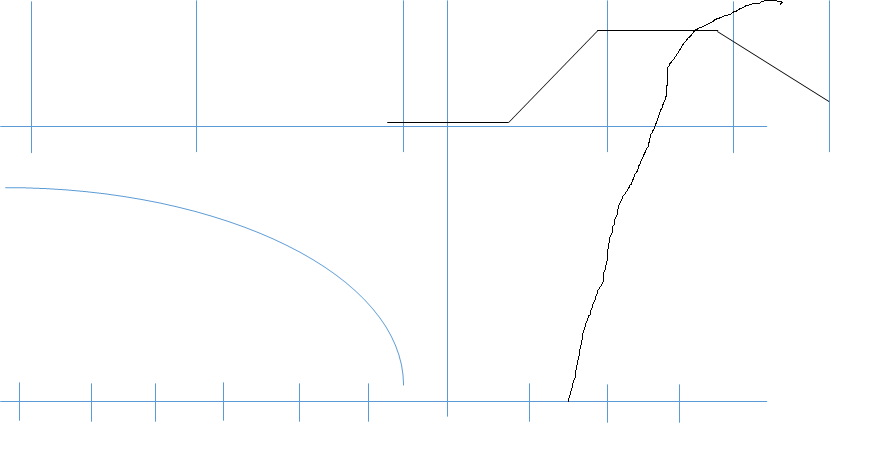 Uygulamalı araştırma
Doğrulama
Kazanç
GİRİŞ
Gelişme
Olgunlaşma
Düşüş
Yatırım
Birikimli yatırım
Zaman
-12           -10          -8           -6             -4             -2              0                2               4              6
Ar-Ge Çalışanlarının Karakteristik Özellikleri
Çoğunlukla çok iyi eğitim almış ve bir disiplinde profesyonelleşmiş mühendis ve bilim adamlarıdırlar. 
Ancak genellikle “Yöneticilik” konusunda ne yeterli bilince ne de eğitime sahiptirler. Sahip oldukları kendine güven duygusu, onları daha bağımsız ve kendi tercihleri doğrultusunda çalışma yapmaya yönlendirir.
Ar-Ge çalışanları konularında uzmanlaştıkça zamanla maddi tatminsizlik hissederek yöneticilik türü işlere yönelirler. Ar-Ge’de kalifiye elemanlardan daha çok istifade edebilmenin tek yolu onları tatmin edici şekilde ödüllendirmektir
Bağımsız Ar-Ge Yapılanmasına Duyulan İhtiyaç
Endüstride son yıllarda temel Ar-Ge faaliyetlerinin ücret karşılığında bağımsız Ar-Ge laboratuvarlarına yaptırılması eğilimi güç kazanmaktadır. 
Bağımsız Ar-Ge’ler, her bir anlaşma sonunda hem müşteri memnuniyetini hem de kar etmeyi hedeflerler. Dünya çapında faaliyet gösteren şirketler ise bulundukları dalda bir numara olmayı hedeflerler.
Temel Konularda Araştırma Yapma Problemi
Teknolojinin temellerine inerek araştırma yapmak hem pahalı, hem uzun vadeli amortismanı riskli hem de elde edilecek sonuçlardan başkalarının da istifade etme şansı olması nedeniyle çok zordur. 

Bu sorunun aşılması için bir çözüm, araştırmayı yapanlar ile bu araştırma sonuçlarını kullanacak olanların biraraya getirilmesidir. Böylelikle ileride olması muhtemel teknolojik, ekonomik ve sosyal gelişmelerin uzman bakışı ile tahmin edilmesi daha kolay olacaktır.
Kapsamlı ve Sistematik bir "Toplam Tasarım" Yaklaşımına Duyulan Gereksinim
Problemlerin ayrı ayrı mühendislik dalları tarafından doğru teşhisi ancak çözüm sürecindeki eksik ve yanlışlar, 

Ar-Ge bulgularının iyi bir yönetim rehberliğinde değerlendirilememesi, 

“Toplam tasarım” stratejisi, aynı paralelde araştırmalarını yürüten bütün tasarım ve Ar-Ge departmanlarını, hepsinin ortak odak noktaları olan “ÜRÜN”de buluşturmayı ve sistematik bir ürün geliştirme süreci oluşturmayı
Süt endüstrisinde en yaygın AR-GE konuları
Süt endüstrisinde en yaygın AR-GE konuları
Sürdürülebilir girdi kaynaklarının geliştirilmesi
	hammadde üretimi, yardımcı madde üretimi,
Hedef odaklı pazarlama
	kişiselleştirilmiş gıda, spesifik tüketici grupları için ürünler
Atık azaltma
	atıklardan katma değerli ürün geliştirme, daha az atık üreten teknolojilerin 	seçimi, karbon ve su ayak izi programları
Nesnelerin interneti (Internet of Things)
	blockchain,  tedarik zinciri otomasyonu